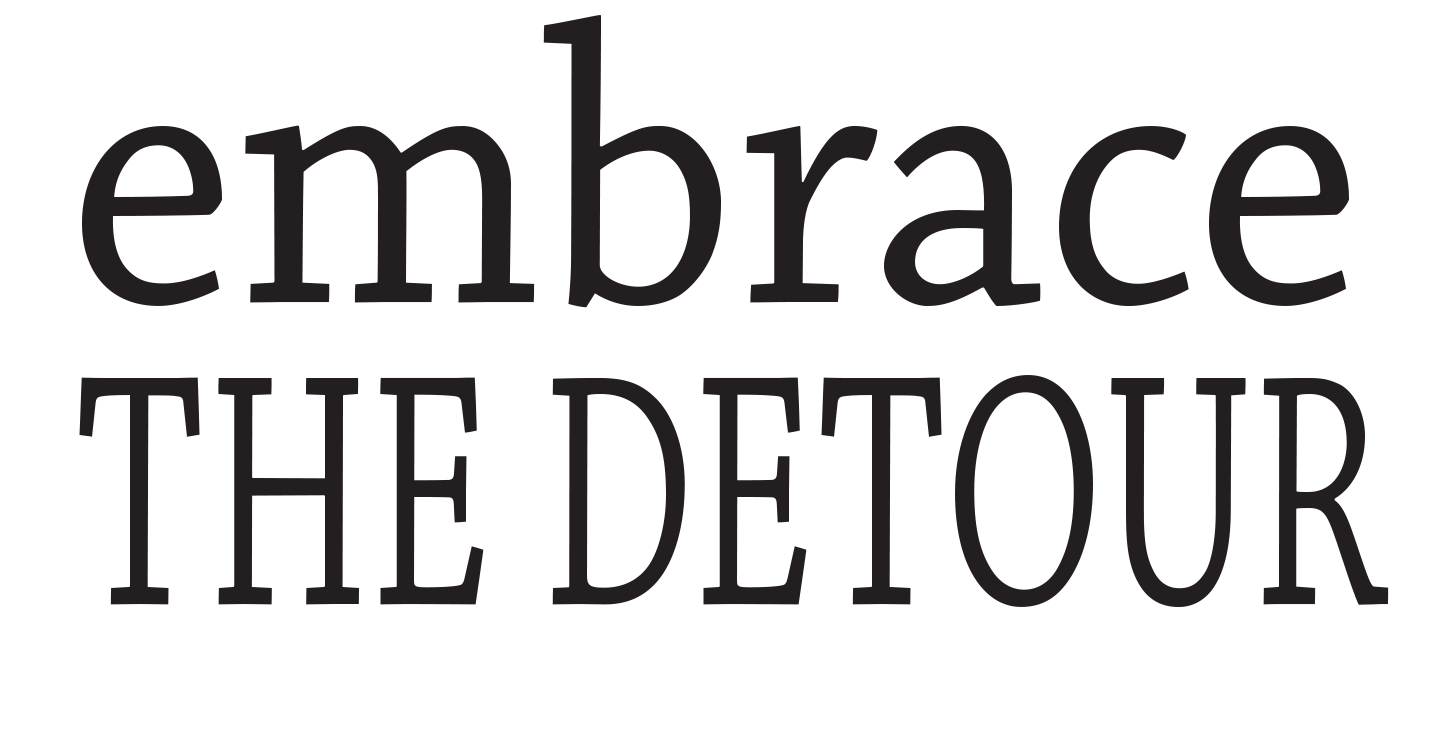 God has His way of changing our plans.

Biblical examples: Noah, Abraham, Moses, Samuel, and many others

Are we willing to let God change our plans to His plan?
Will we step out of our comfort zone?

Change is tough but God is always sufficient.
Join us as we embrace the detour.
Date:


Time:


Location:
Laborers together with Christ.